Acrobat Pro DC – Creating Accessible PDF Forms
Rob Haverty, Sr. Accessibility Product Manager
Revised November 2019
Agenda
Introduction to Forms
Adding Form Fields to a Tagged PDF
Adding Form Fields to an Untagged PDF
Resources

Goals:
Understand the tools to use for creating accessible PDF forms
Choosing the right approach to creating accessible PDF forms
There is always more to learn 
2
Session 1 – Forms
3
Session 1A – Introduction to Forms
4
Approaching Forms
Choose the approach that works best for your situation
Considerations:
Are you working with the original source document?
Has the PDF been tagged and was there a lot of remediation work done?
Are the form fields well defined?
 Is it best to add form fields and then tag or add form fields to the tagged PDF
Options
Auto detect the form fields before tagging (may require less remediation of <Form> tags in the Tag Tree but will require fixing the other types of tags as neccessary)
Auto detect the form fields after tagging (always requires fixing <Form> tags in the Tag Tree but not other types of tags)
Manually add the form fields (requires the most work)
Regardless of approach use the Prepare Form tool in Tools Pane
5
Prepare Form Tool
Added by default to the Tools Pane
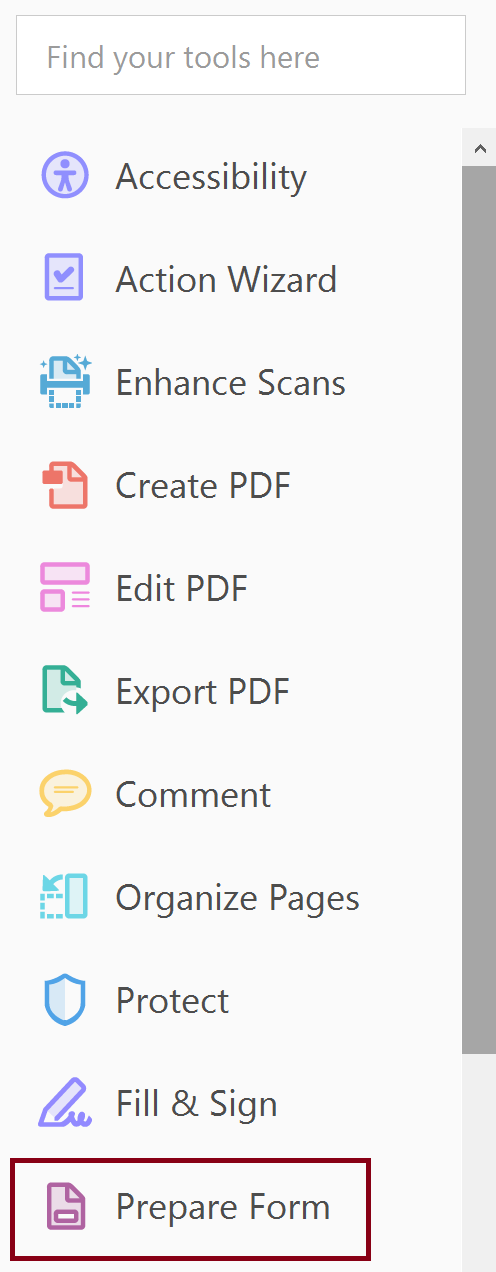 6
Select a Form
Choose document, if you open the document in Acrobat first it is a simple step.
Do not check “This document requires signatures”, signature field applied regardless
Some functionality missing in Properties dialog (a bug?)
Choose whether to auto-generate form fields or not.
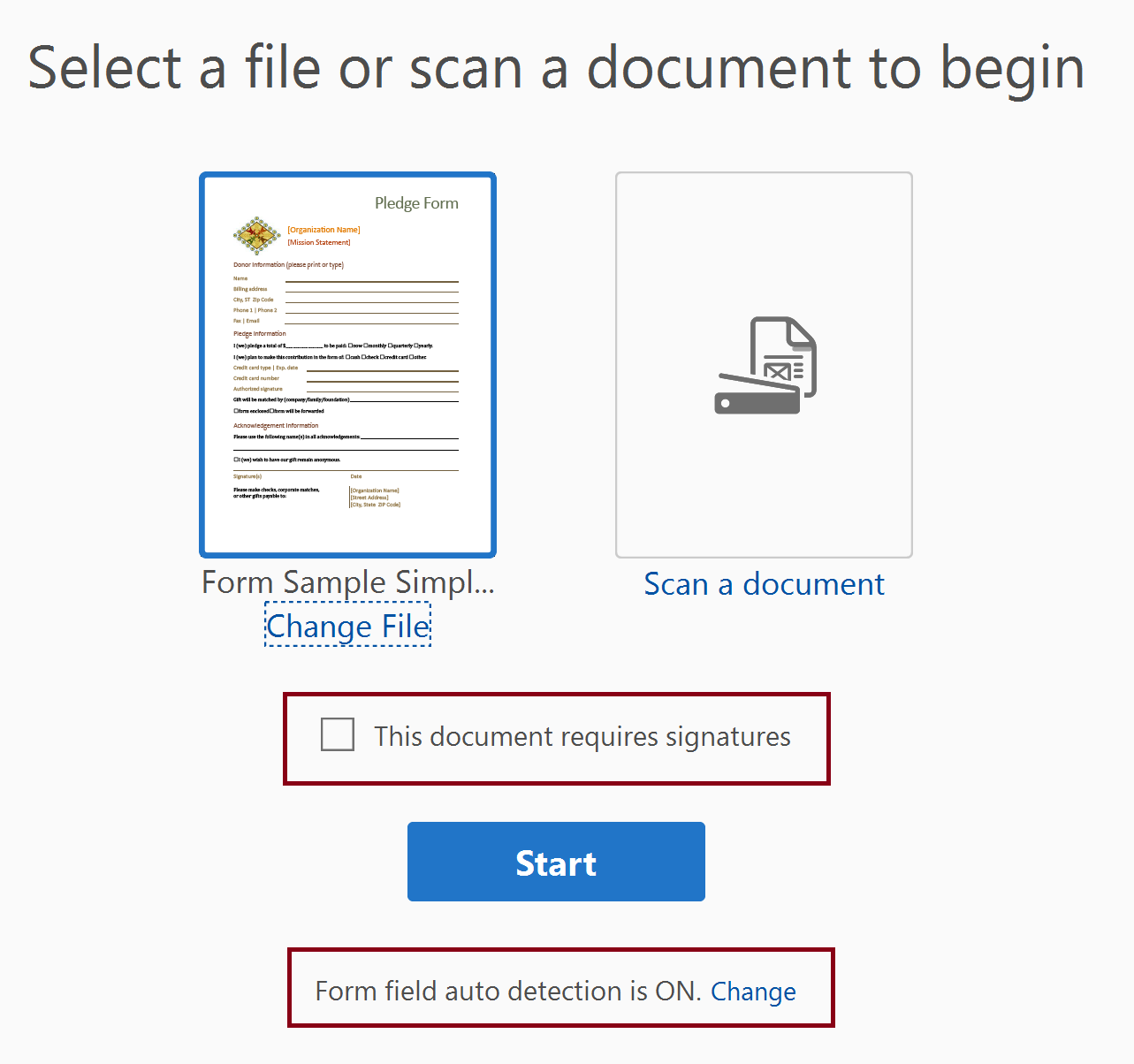 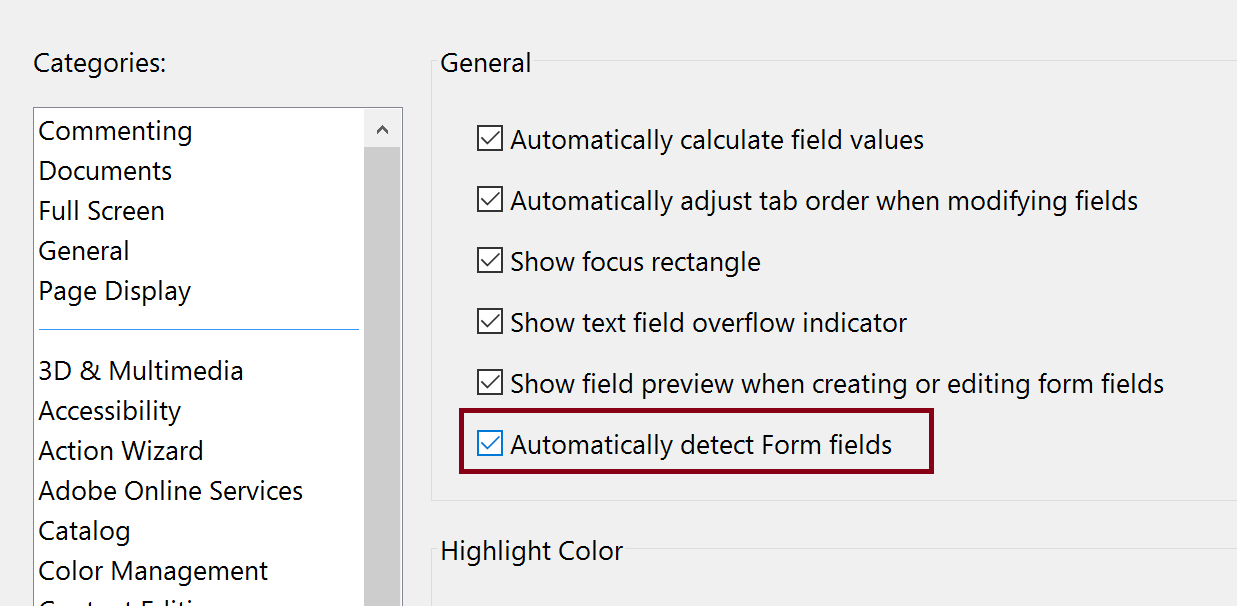 7
Layout of the Prepare Form Tool Functions
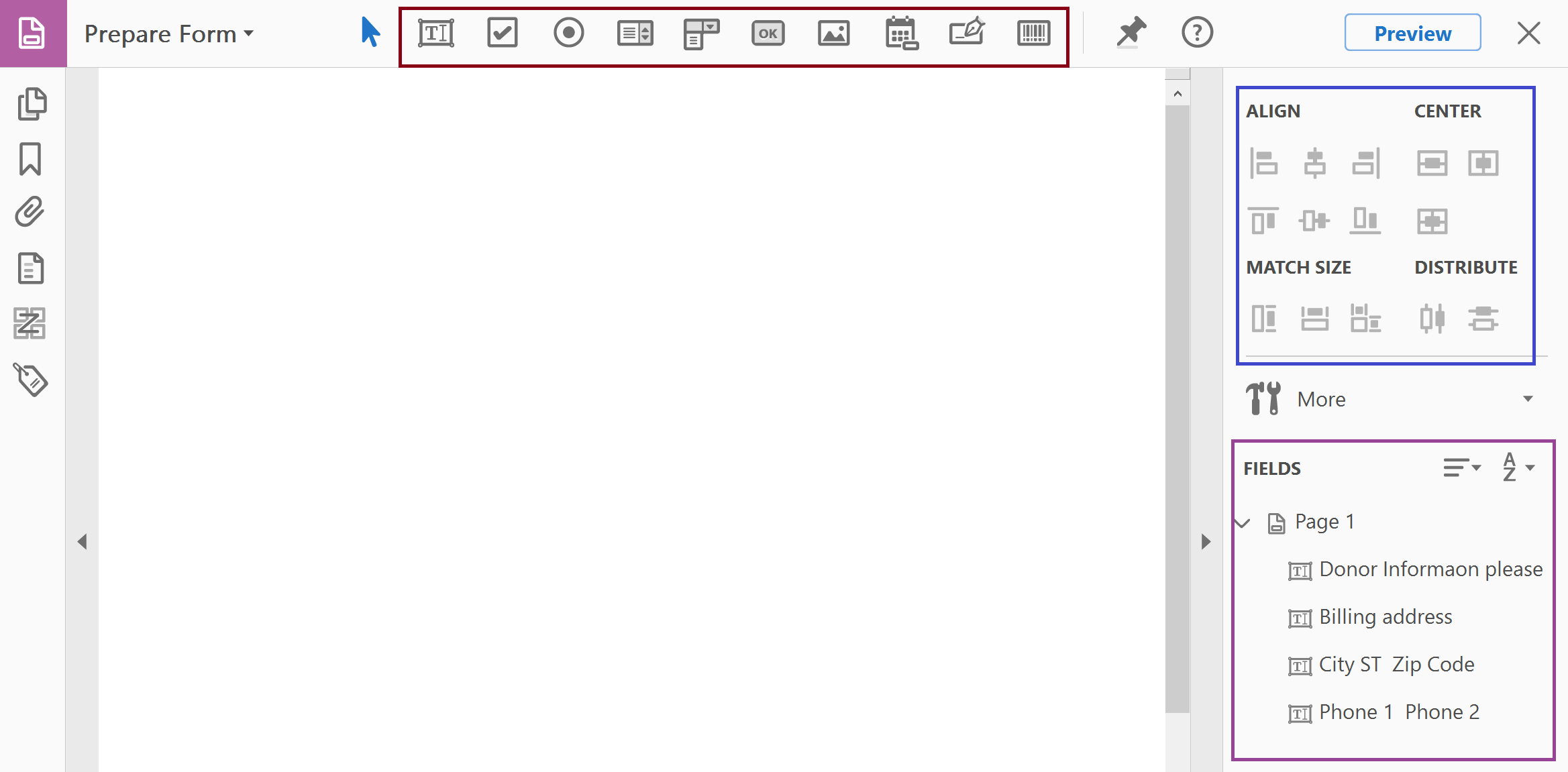 Manually Add Form Fields
Position Form Fields
Set Tab Order
8
Accessing the Form Field Properties
Select Form Field
Right Click and Select Properties
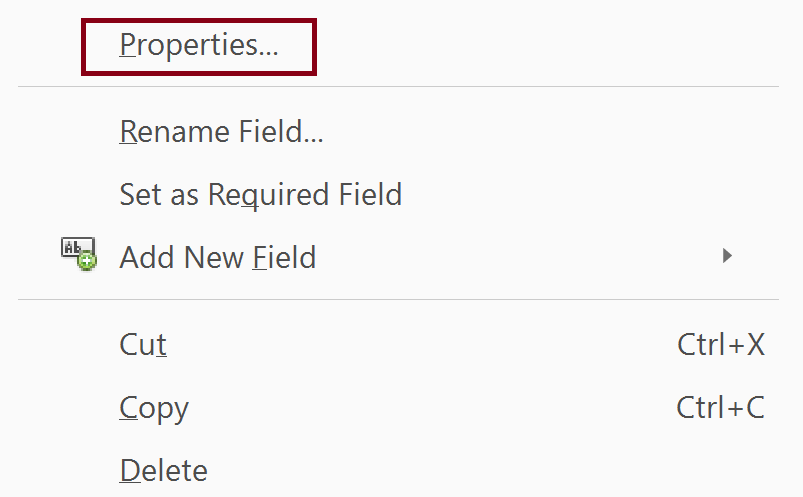 9
Key Field Properties
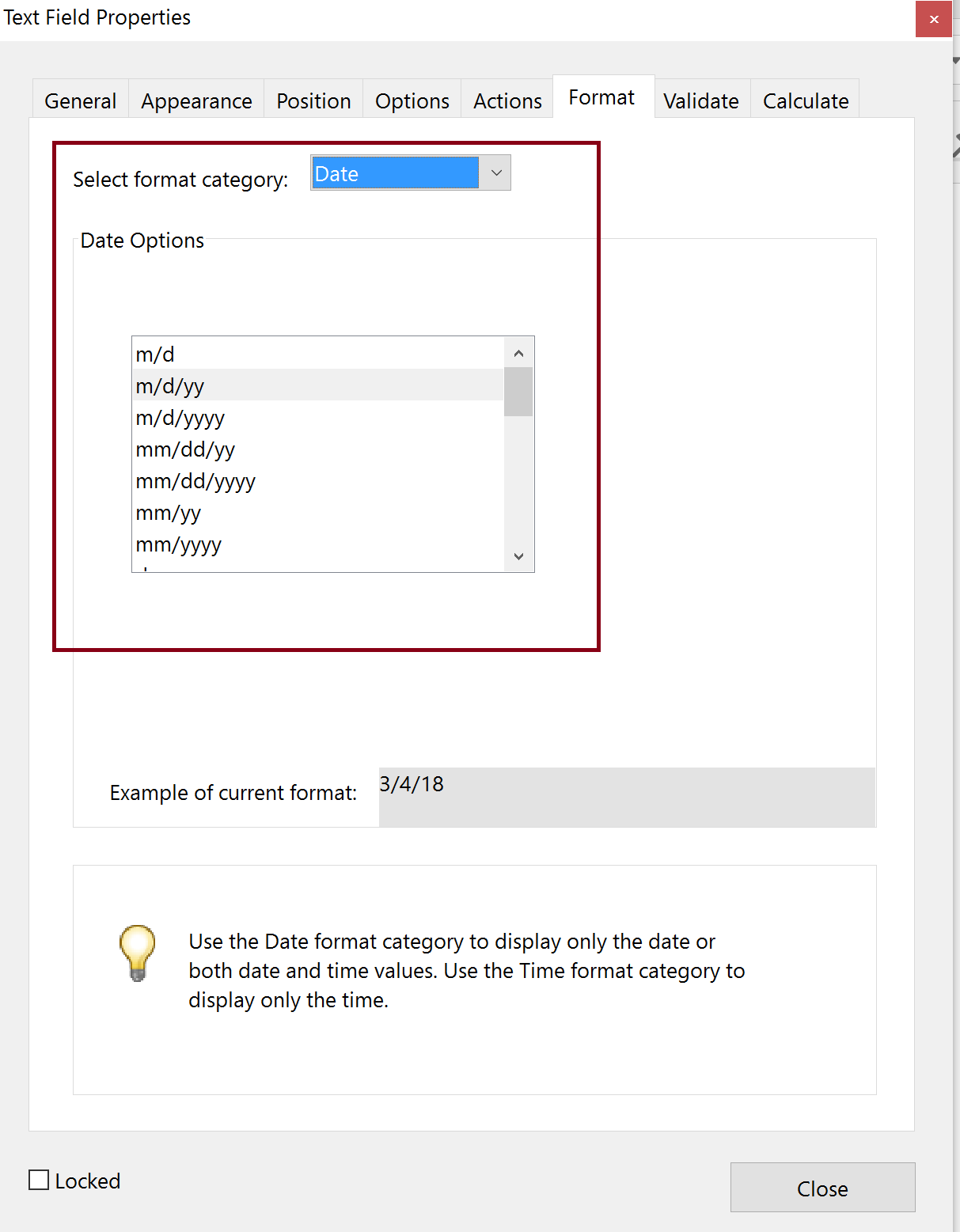 10
Forms Design
Clearly identify Form Fields (good examples)
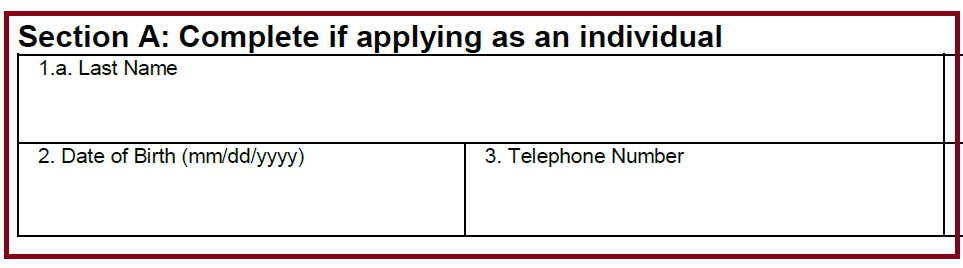 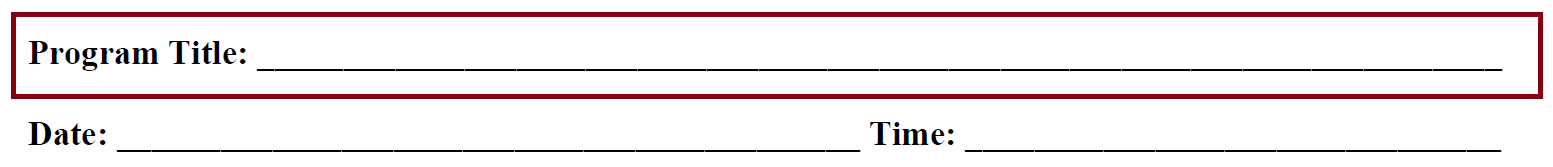 Radio buttons need to be circles (bad examples)
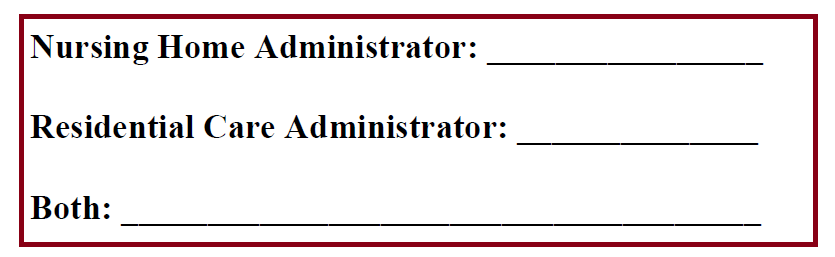 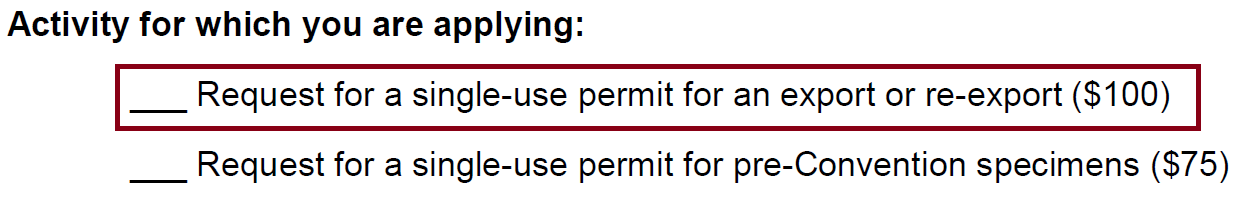 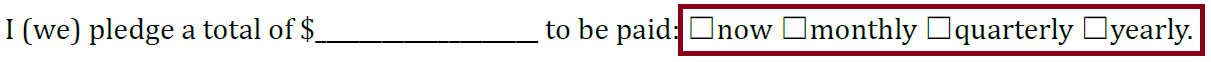 Radio buttons (good examples)
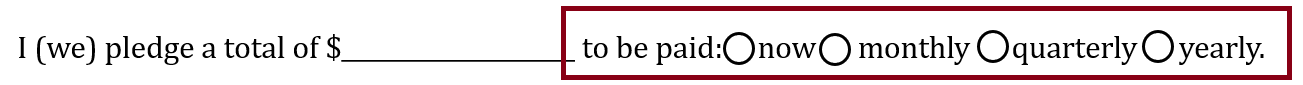 Do not use Tables for layout
11
Creating Form Fields in the Source Document
Use the appropriate tools to add forms controls
e.g., Word – Developer Tool (addition to the Ribbon)
Or
Use the appropriate shapes
e.g., Word - Insert the circle shape for radio buttons
12
Session 1B1 – Adding Form Fields to a Tagged PDF
13
Steps for Adding Form Fields with Auto Detection
Use PDF EX1a - Form - FWS Permit - Tagged no form fields or EX1b - CEU Accreditation Form - Tagged no Form Fields 
Run “Prepare Form” 
Fix form field properties (name and tooltip)
Check other properties
Add format to date field 
Manually replace checkboxes with radio buttons as needed
14
Getting Started with Auto Detection of Form Fields
Do not check “This document requires signatures”
Signature field applied regardless
Some functionality missing (a bug)
Set “Form field auto detection” to On.
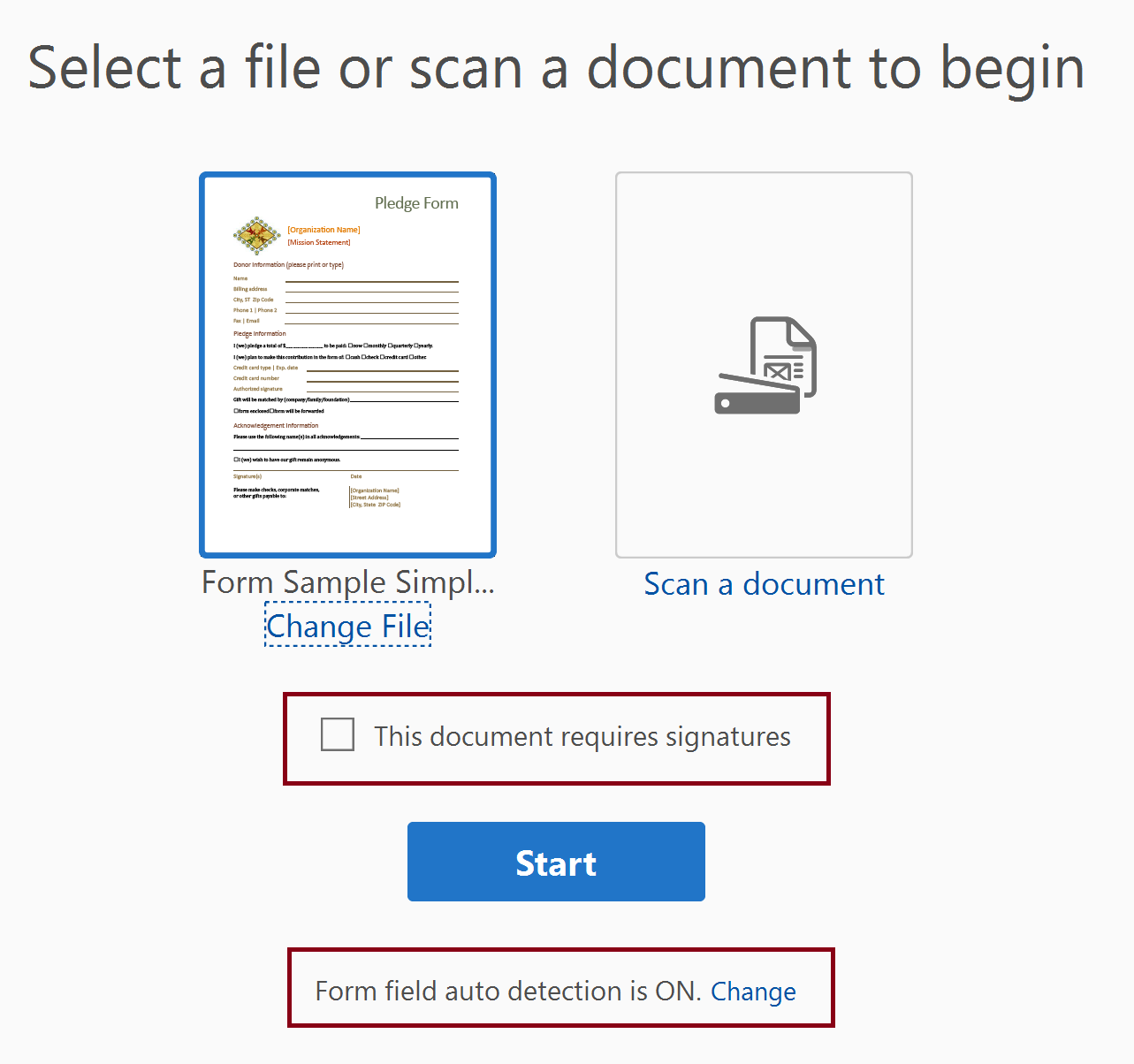 15
Fixing Form Field Properties
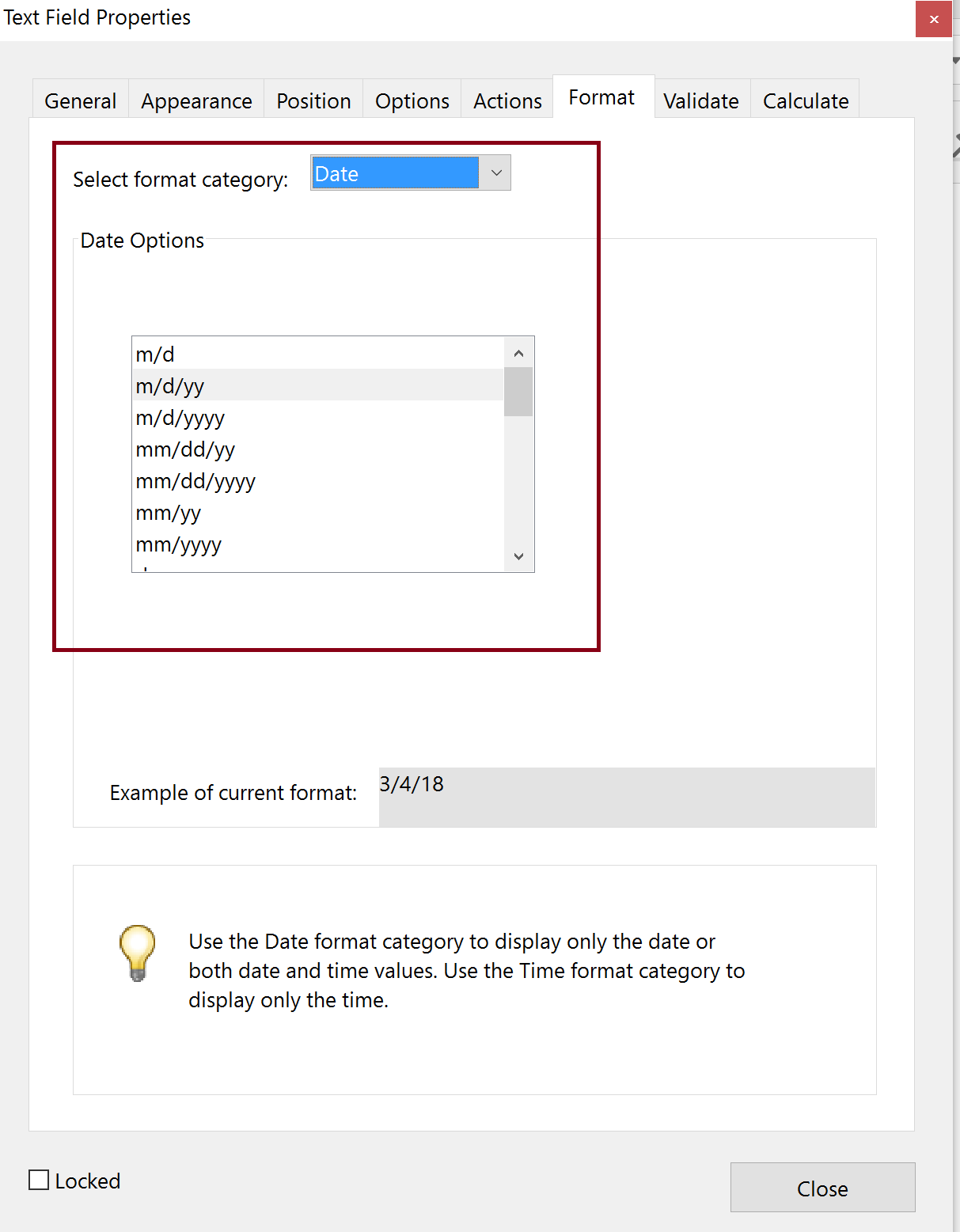 16
Session 1B2 – Manual Creation of Form Fields, Tagged PDF
17
Adding Form Field Manually
When to manually add form fields
Creating a form from scratch
Adding/fixing form fields where form fields were auto detected incorrectly
Steps
Prepare Form
Manually place form fields
Complete process for finalizing the form for tagged PDFs
18
Multiple Form Field Options
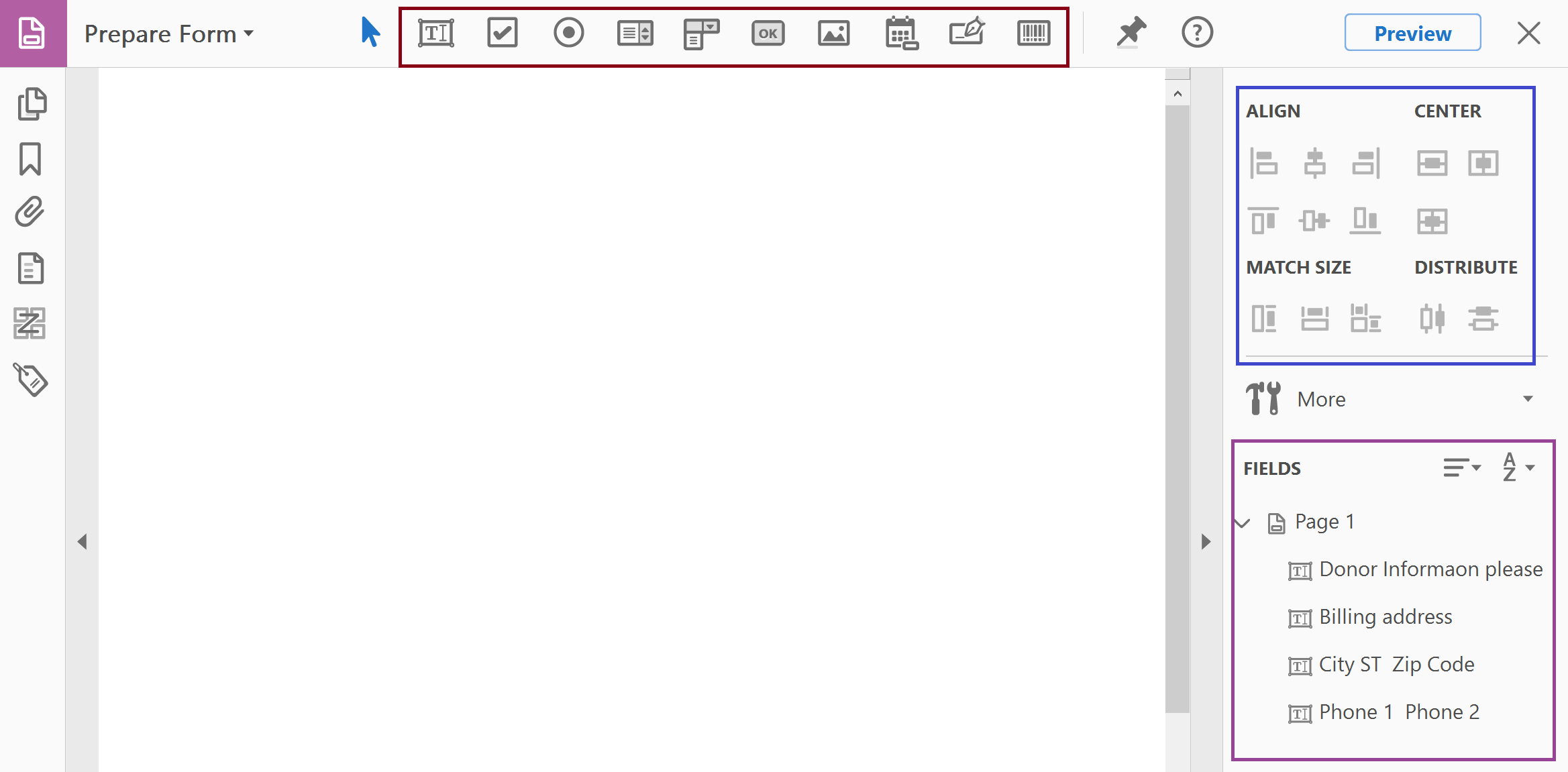 Manually Add Form Fields
Common Fields
Text
Checkbox
Radio Button
Lists
Calendar
Signature
Position Form Fields
Set Tab Order
19
Add a Form Field (Text)
Select form field type (Text)
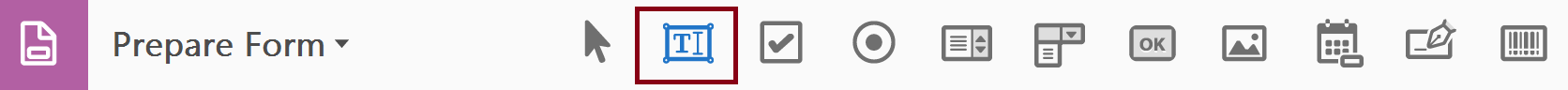 Drag/Drop form field in place and edit properties
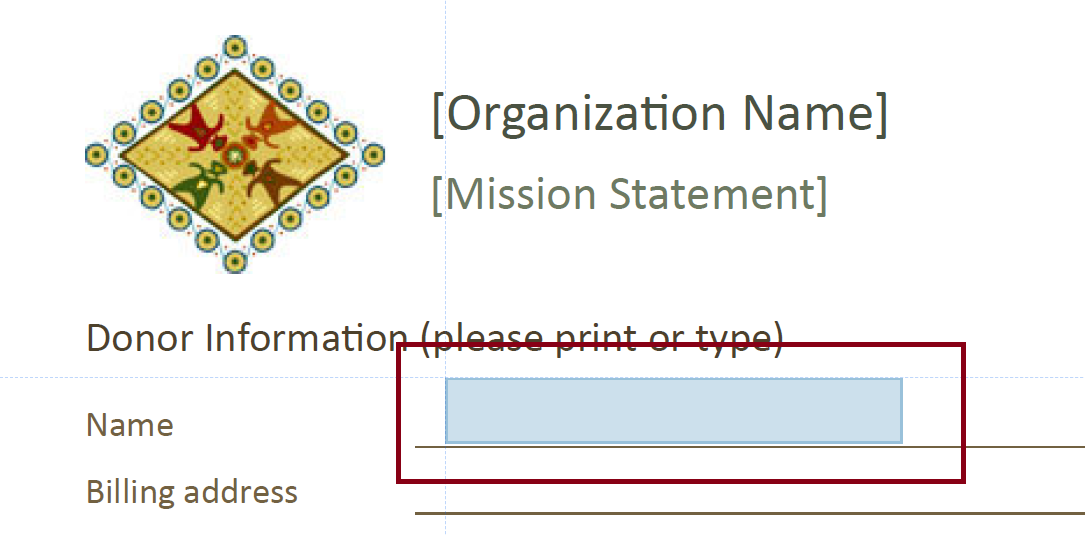 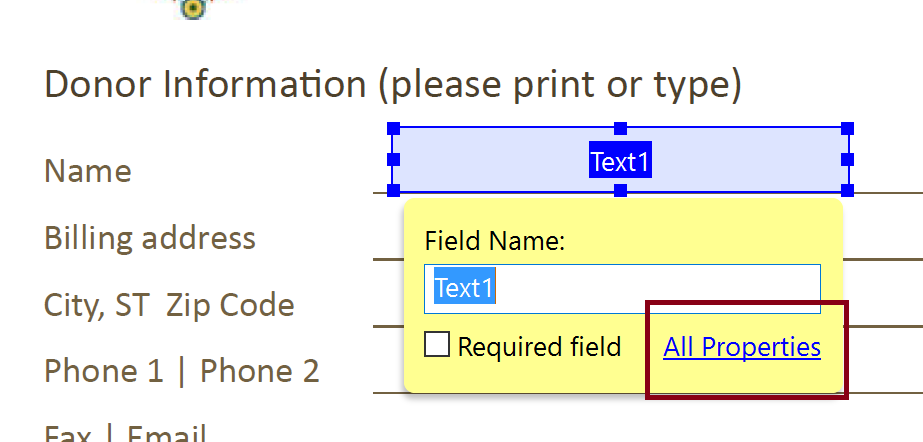 20
Session 1B3 – Finalizing the Form for Tagged PDFs
21
Steps to Finalize the Form
Verify and fix tab order
Test the form
Preview the form
Verify entering data in the fields
Create Form tags or Auto-tag the Form and fix the Tag Tree
22
Verify and Fix the Tab Order
Enable “Show Tab Numbers”
Set the Tab order by dragging up and down
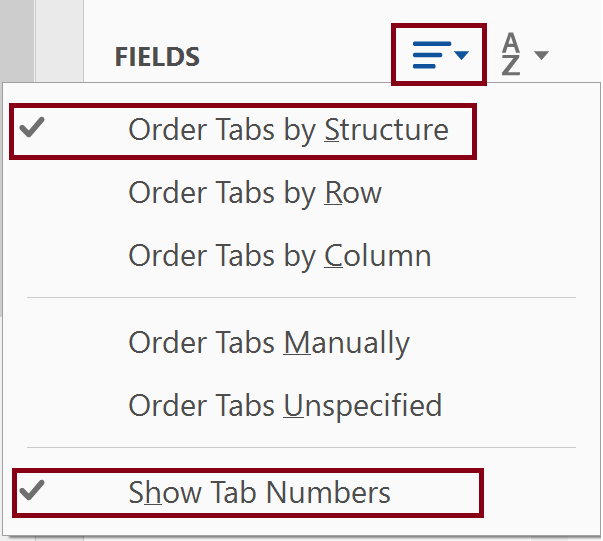 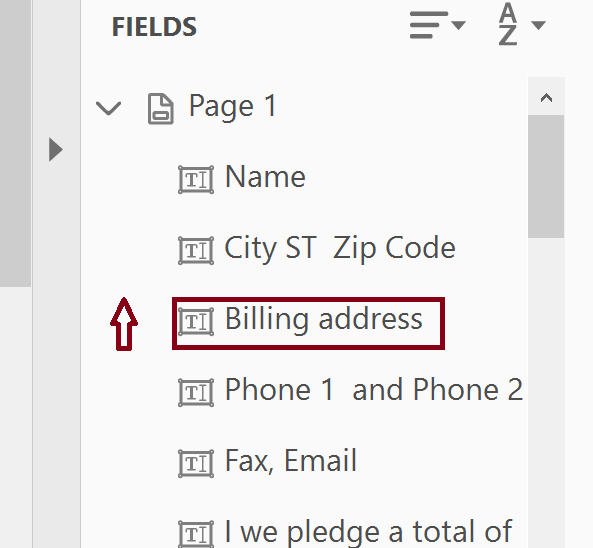 23
Testing the Form
Select Preview (toggles back to Edit)
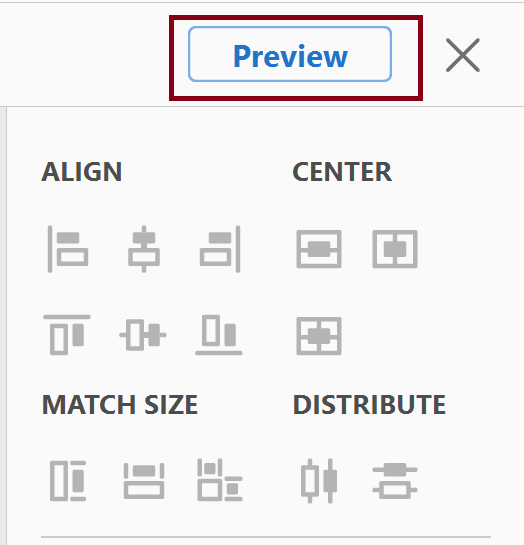 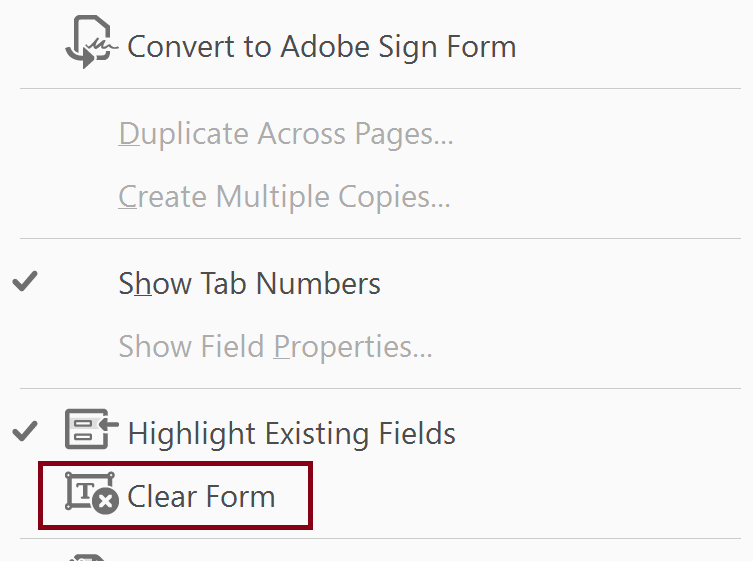 Clear the form after entering data in the form fields
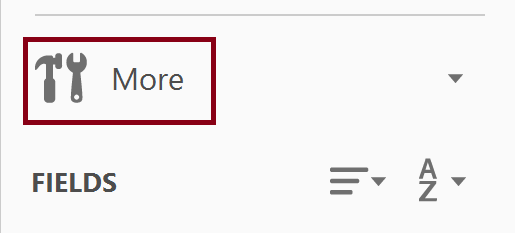 24
Manually Adding Form Fields to the Tag Tree
Steps
Place focus on “root” Tag
Tag Annotations
Find Unmarked Annotations
Tag Element
Set Tag Type to Form
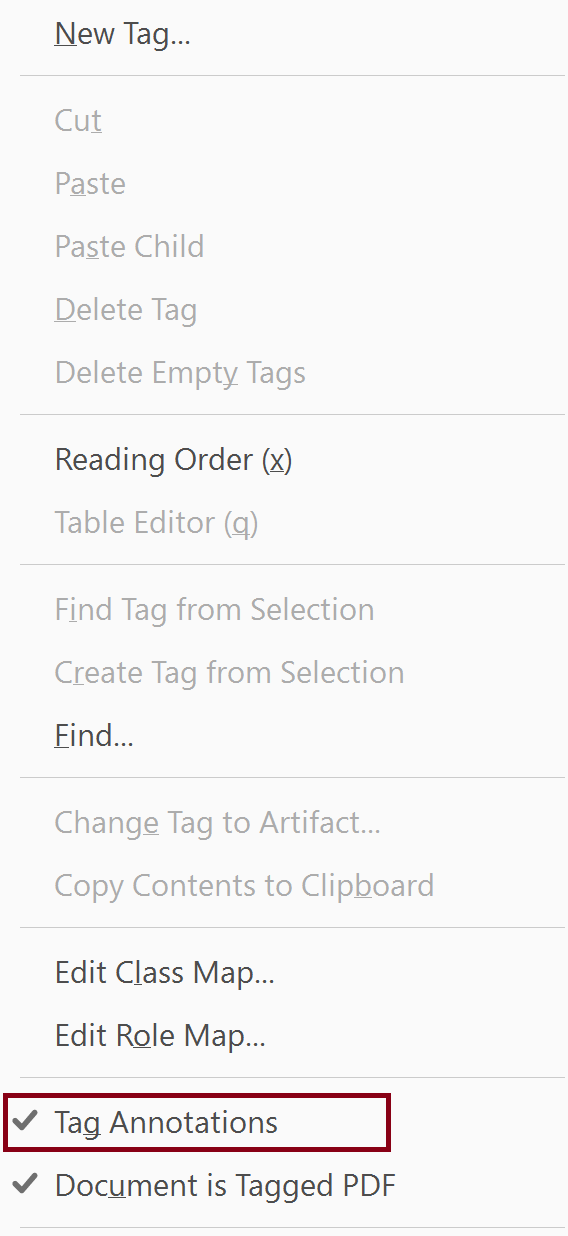 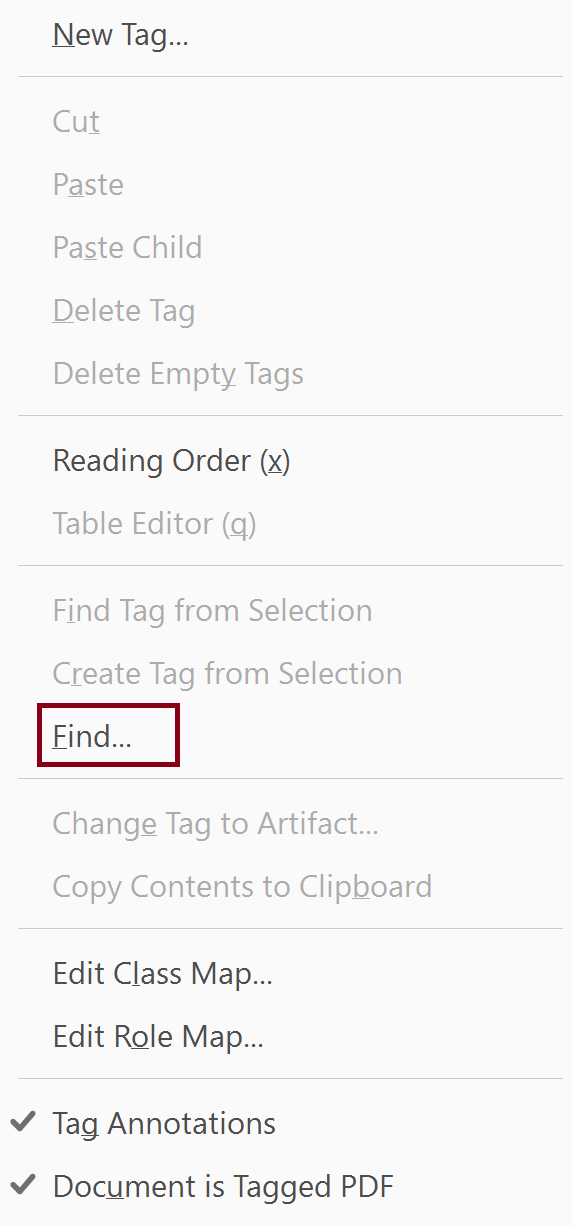 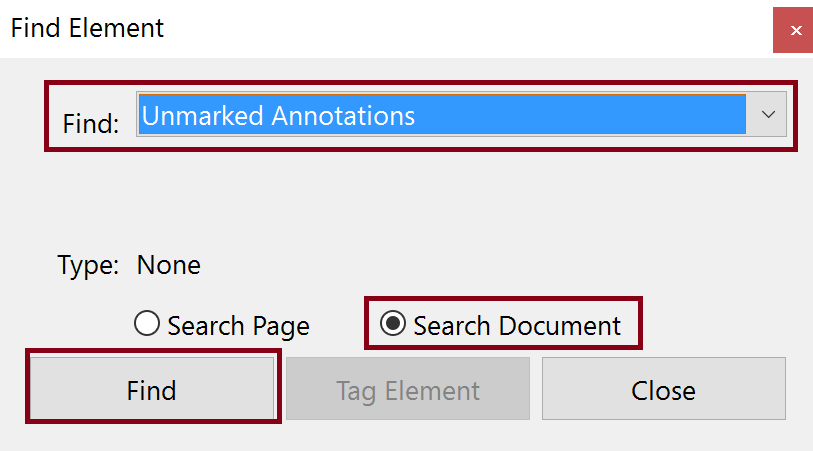 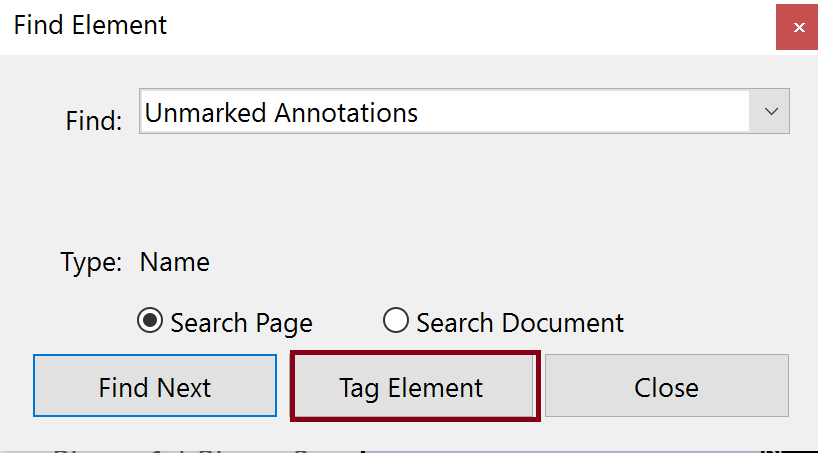 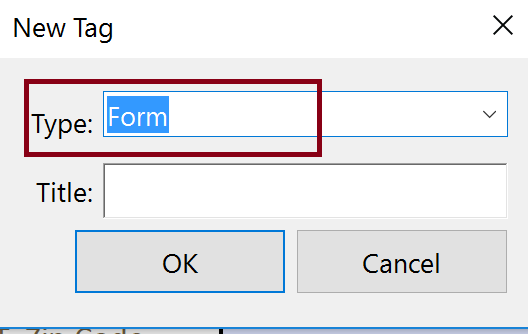 25
Fix Tag Tree
Form fields appear at the bottom of the Tag Tree
Move <Form> tag to the correct place in the Tag Tree as a peer of the <P> tag content.
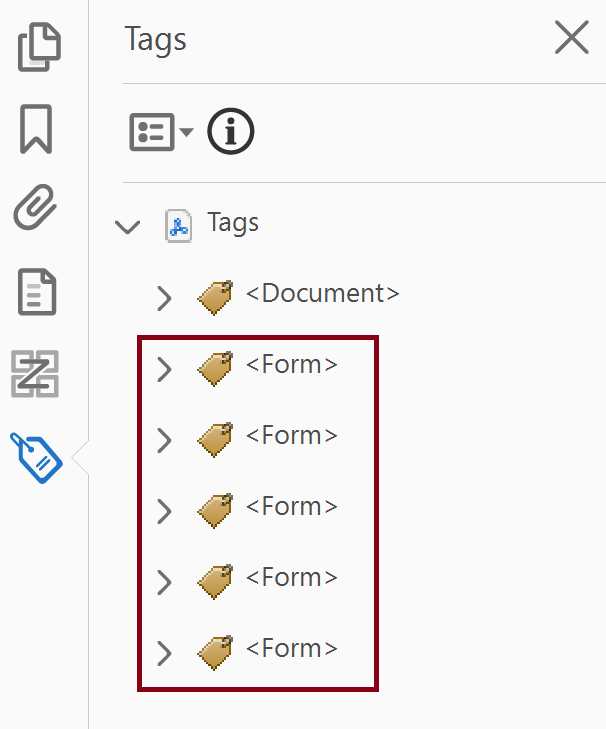 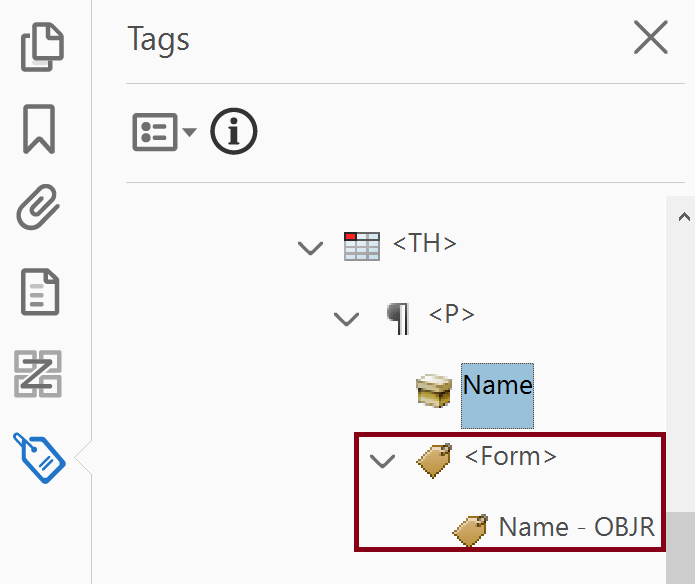 26
Session 1C1 – Adding Form Fields to an Untagged PDF
27
Steps for Adding Form Fields with Auto Detection
Use PDF EX2a - Form - Pledge Template - Untagged no Form Fields or EX2b - Form - FWS Permit Form - Untagged no Form Fields
Run “Prepare Form” 
Fix form field properties (name and tooltip)
Check other properties
Add format to date field 
Manually replace checkboxes with radio buttons as needed
28
Getting Started with Auto Detection of Form Fields
Do not check “This document requires signatures”
Signature field applied regardless
Some functionality missing (a bug)
Set “Form field auto detection” to On.
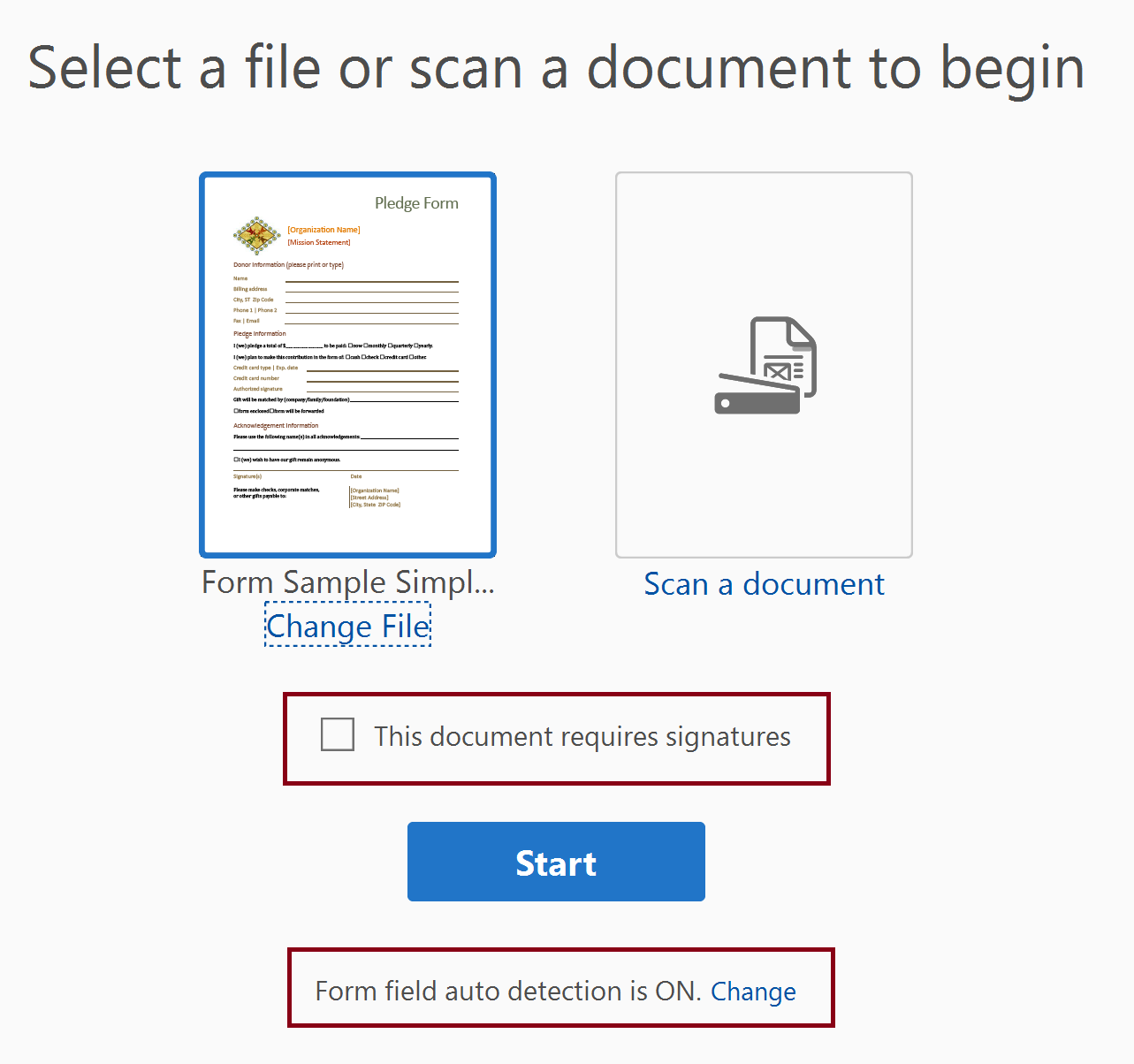 29
Fixing Form Field Properties
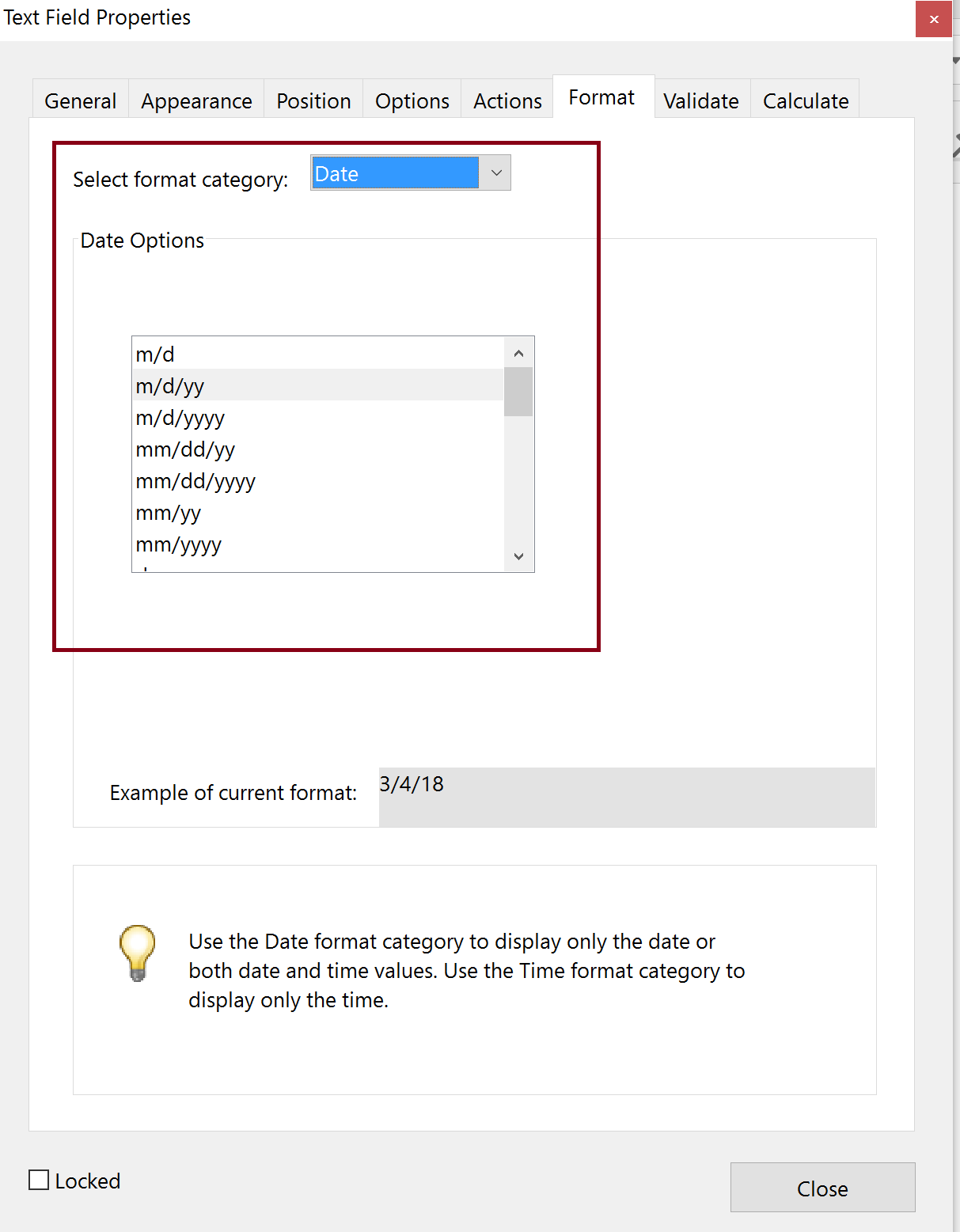 30
Session 1C2 – Manual Creation of Form Fields, Tagged PDF
31
Adding Form Field Manually
When to manually add form fields
Creating a form from scratch
Adding/fixing form fields where form fields were auto detected incorrectly
Steps
Prepare Form
Manually place form fields
Complete process for finalizing the form for tagged PDFs
32
Multiple Form Field Options
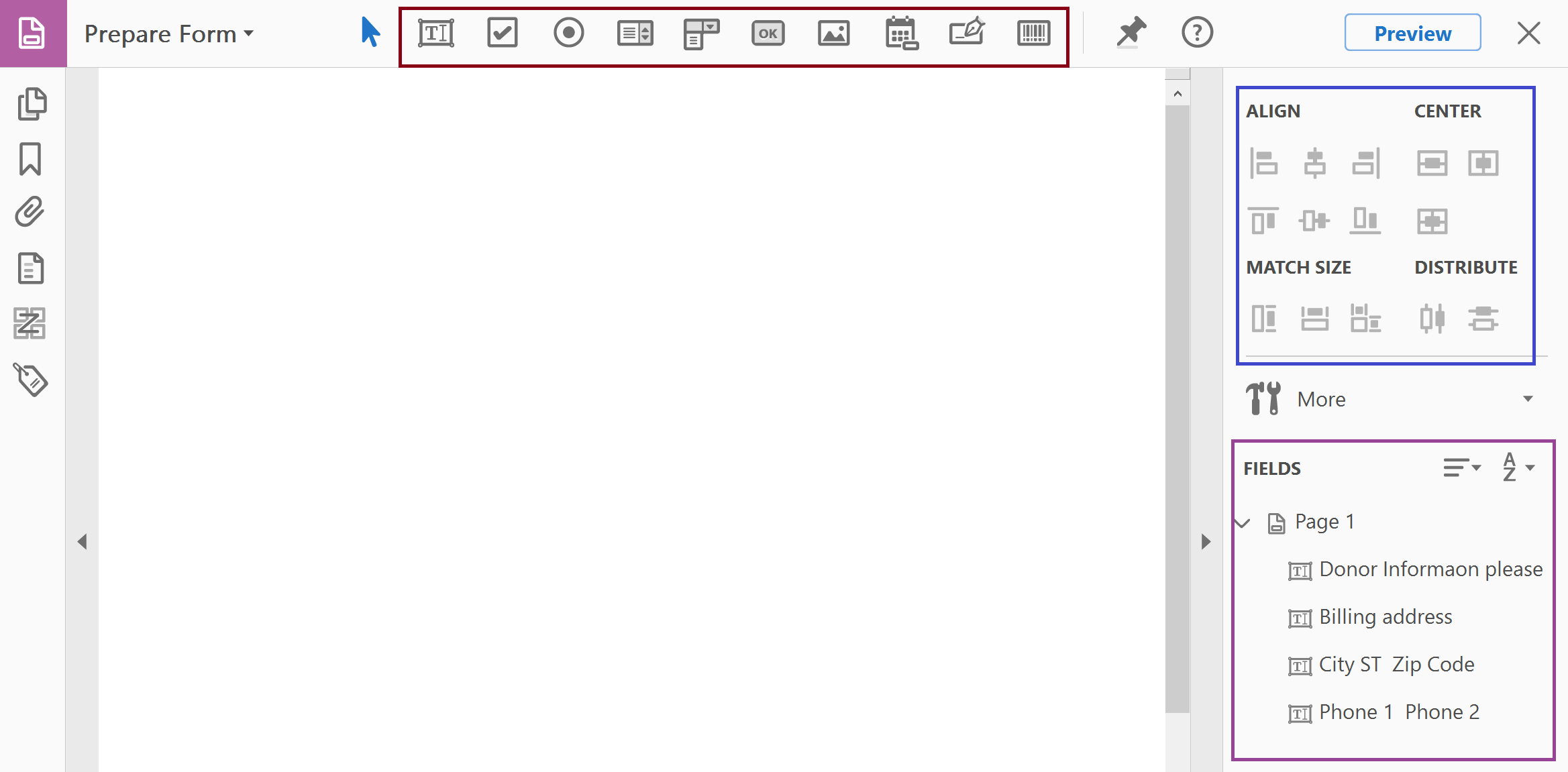 Manually Add Form Fields
Common Fields
Text
Checkbox
Radio Button
Lists
Calendar
Signature
Position Form Fields
Set Tab Order
33
Add a Form Field (Text)
Select form field type (Text)
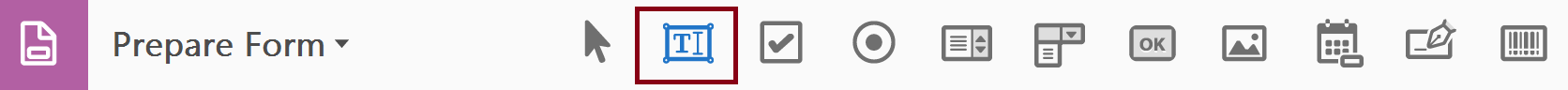 Drag/Drop form field in place and edit properties
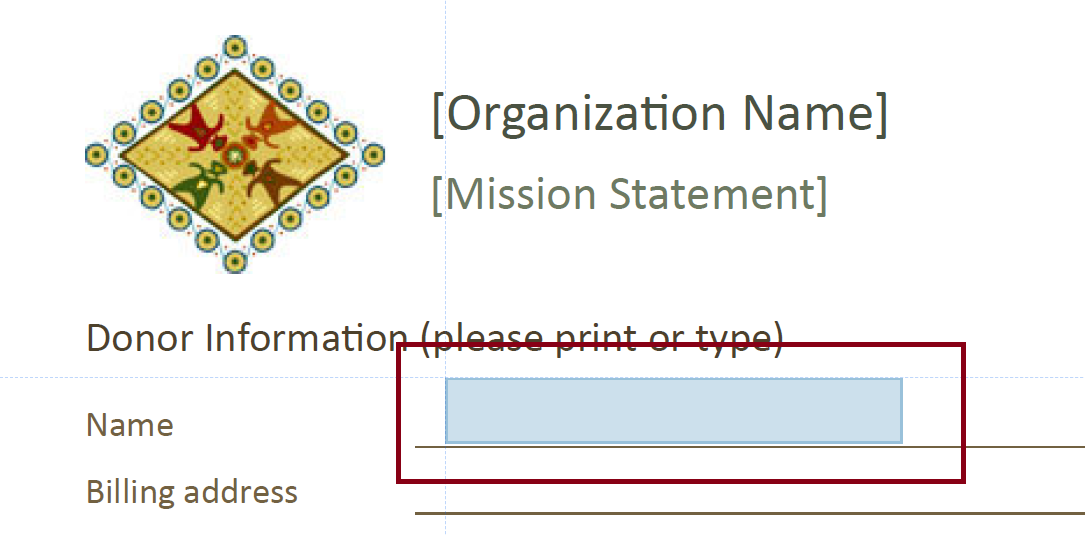 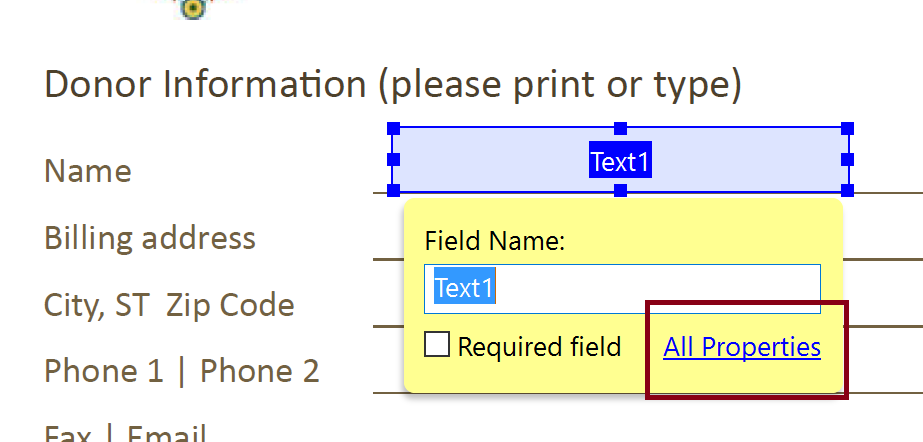 34
Session 1C3 – Finalizing the Form for Untagged PDFs
35
Steps to Finalize the Form
Verify and fix tab order
Test the form
Preview the form
Verify entering data in the fields
Create Auto-tag the Form and fix the Tag Tree
36
Verify and Fix the Tab Order
Enable “Show Tab Numbers”
Set the Tab order by dragging up and down
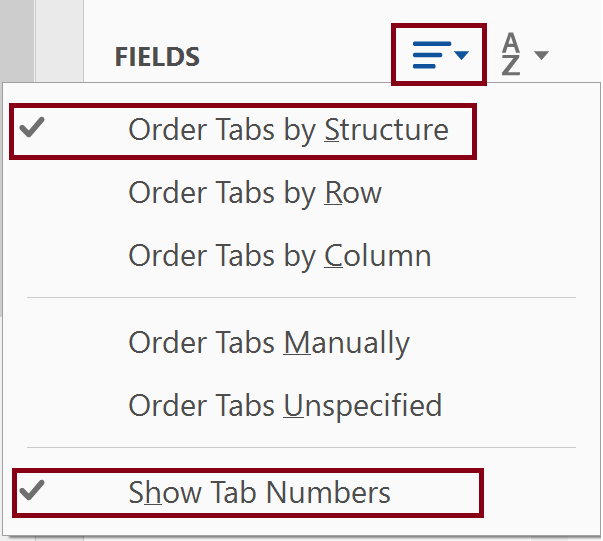 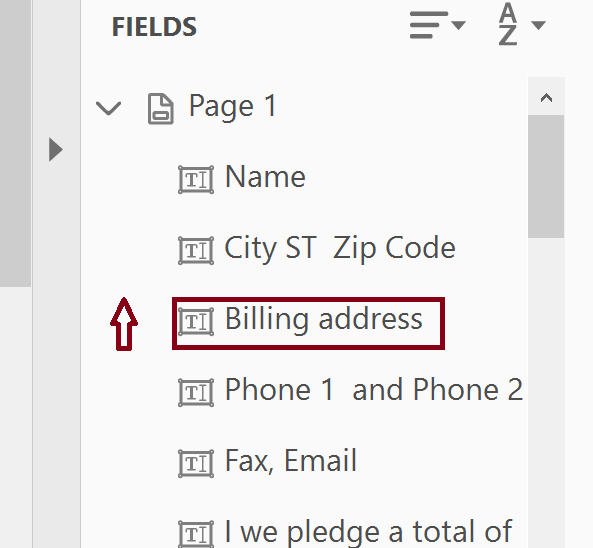 37
Testing the Form
Select Preview (toggles back to Edit)
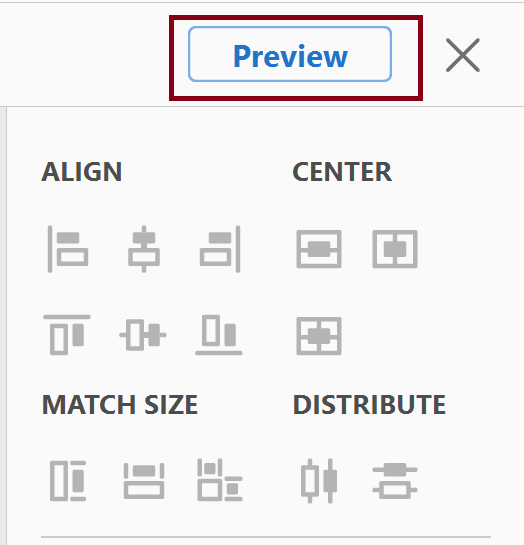 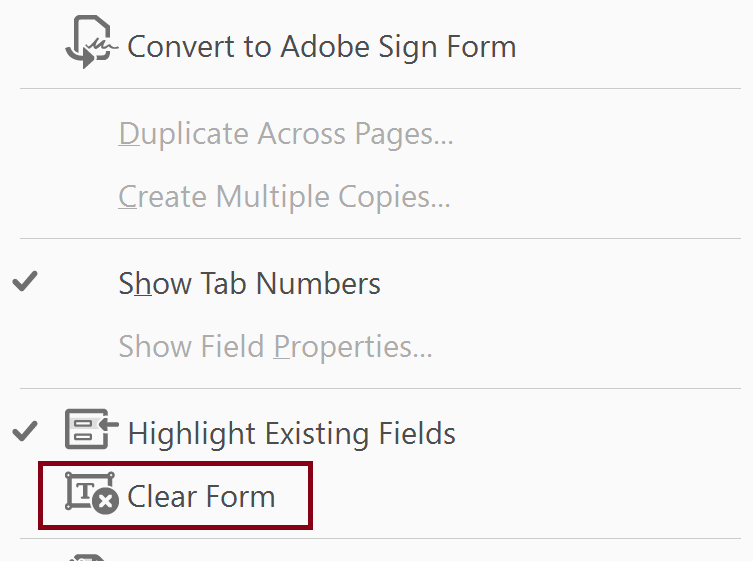 Clear the form after entering data in the form fields
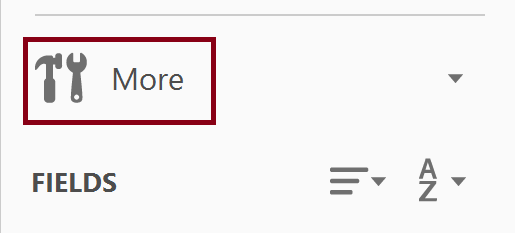 38
Autotag Form
Accessibility Tool > Autotag Document
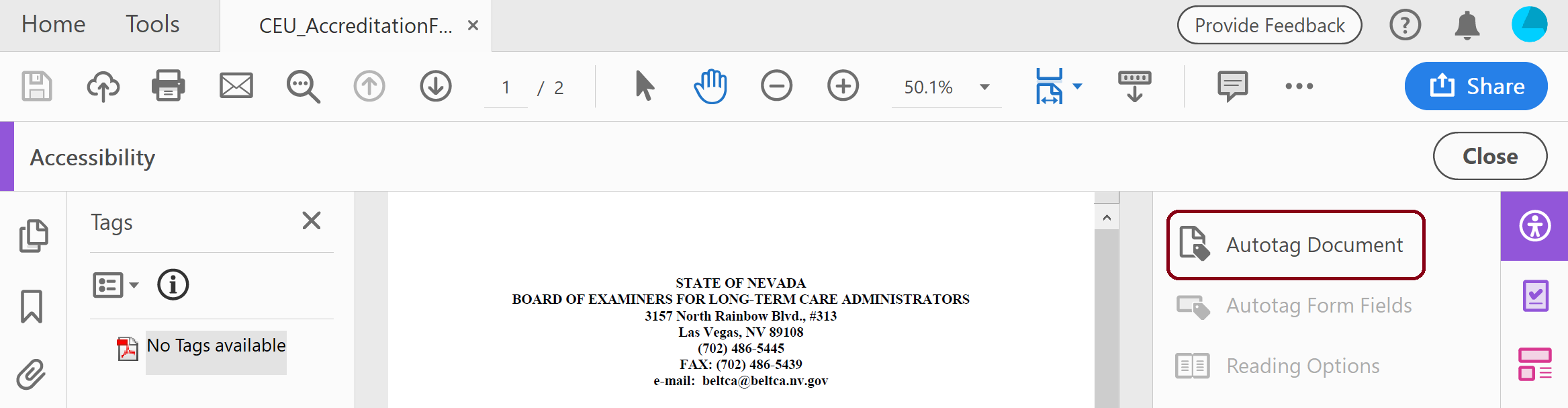 Tag Tree
Put focus on No Tags Available
Right click for context menu
Select “Add Tags to Document”
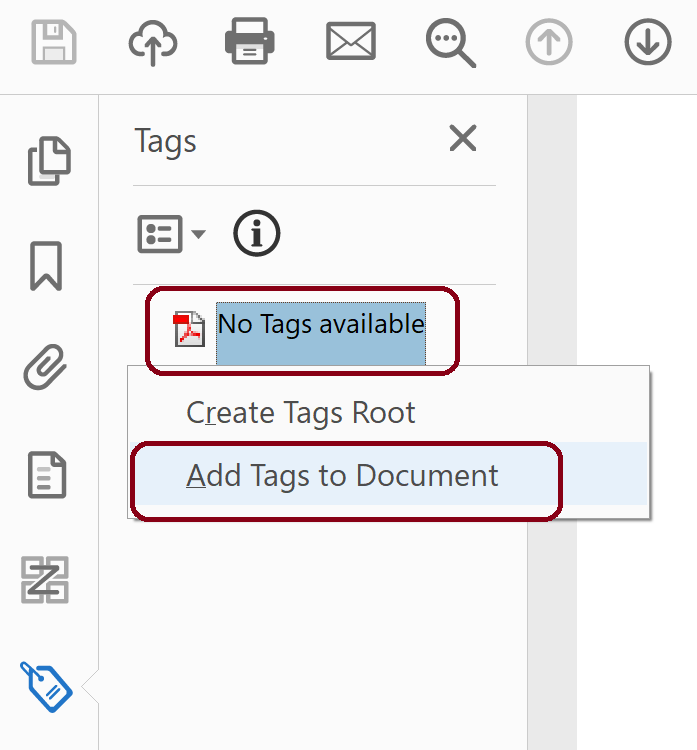 39
Fix Tag Tree
Fix and move <Form> tags (as necessary) so that they have the following format:
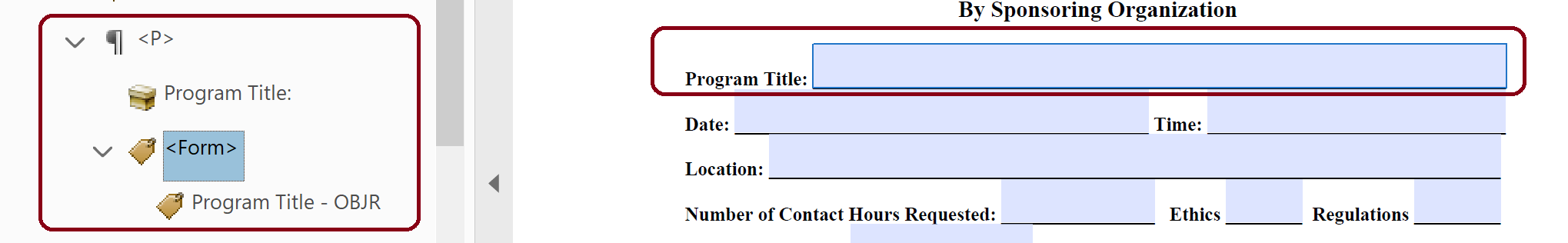 40
Session 1D – Special Form Fields
41
Multi-line Text Box
Regular Text field
Size to space for text
Go to Text Field Properties > Options > Multi-line
Scroll long text
Limit of “x” characters
Notes: 
Characters, not words 
500 words is approximately 3000 characters
Spaces count as characters
Even if visually there are multiple lines only create one text box
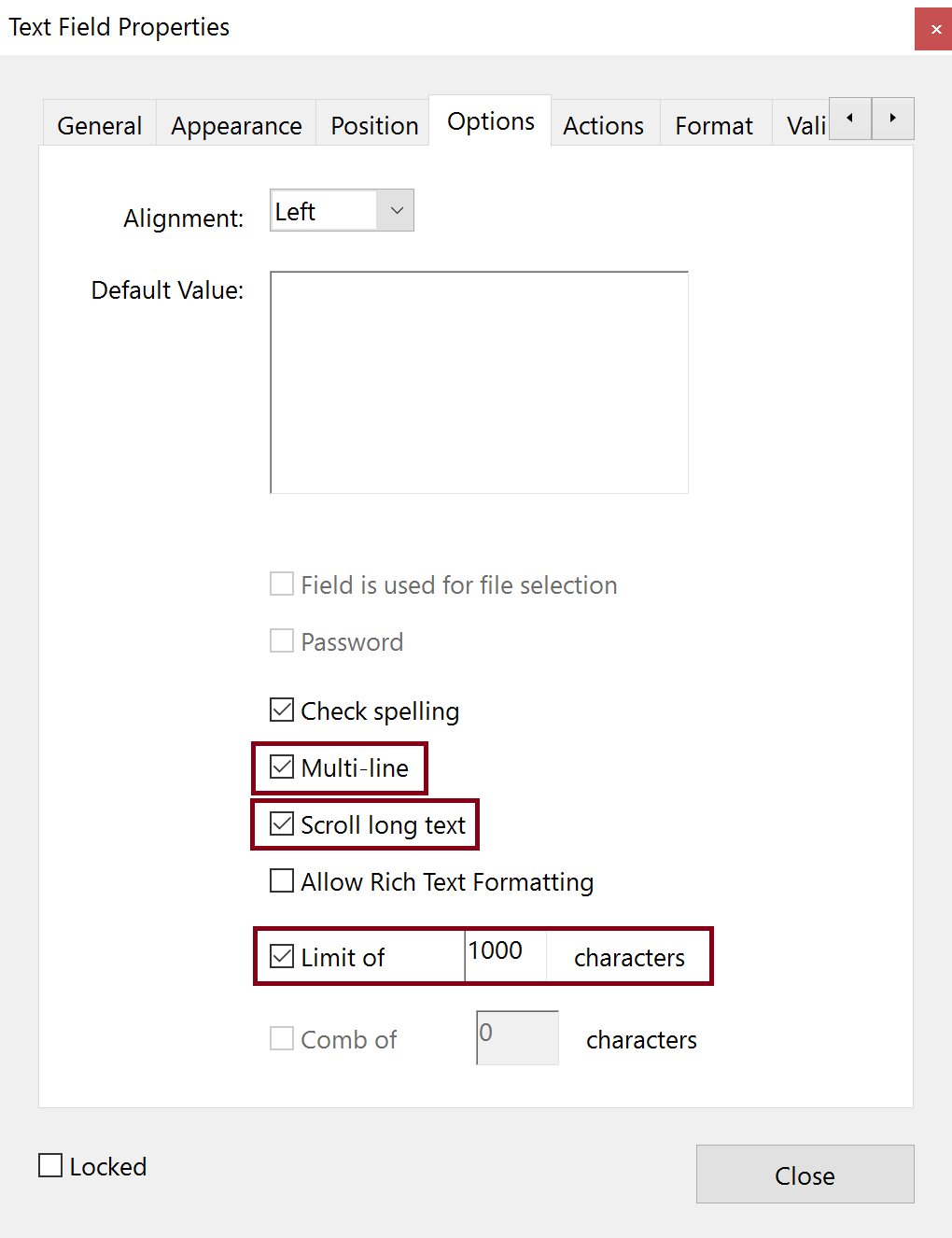 42
Check Box
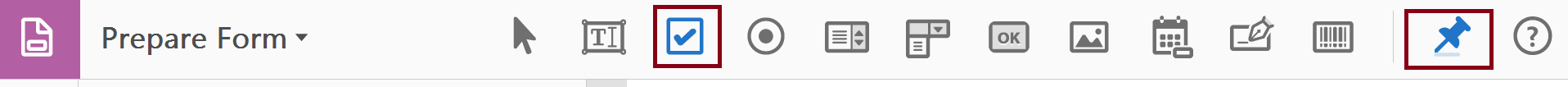 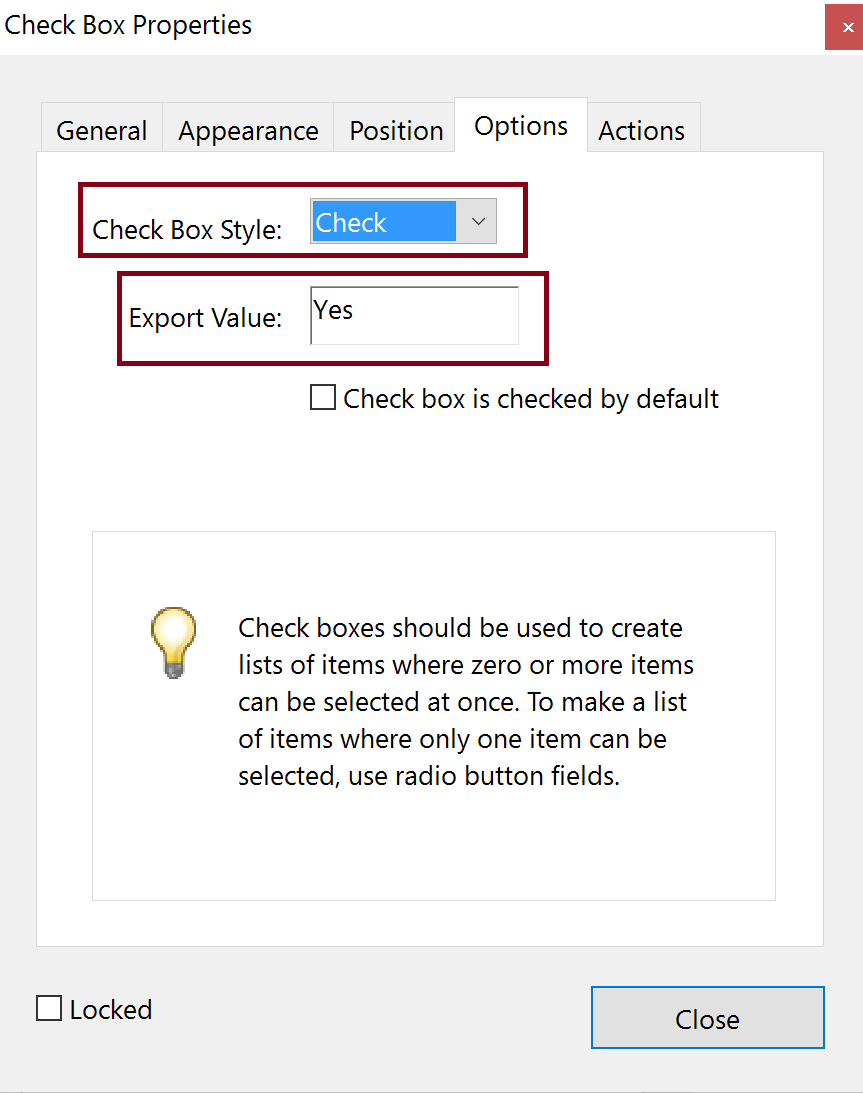 Select Check Box
Select “Pin” to create multiple check boxes
Set Name and Tooltip
Set Options
Check Box Style
Export Value
43
Radio Button
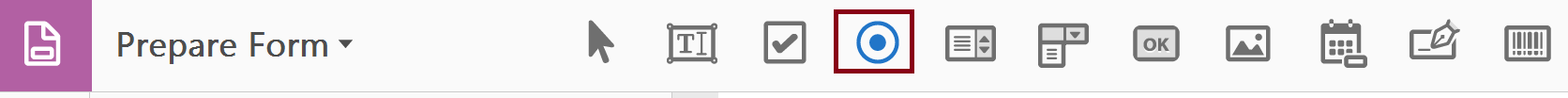 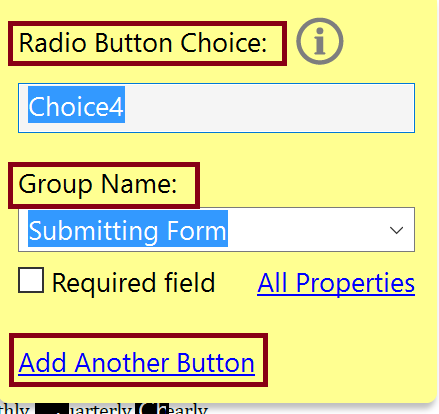 Select Radio Button
Create Choice – unique to the radio button
Add Group Name – common to the set of radio buttons (also the Name in the properties)
Add Another Button – until all buttons are created
Select All Properties
Set Tooltip
Set Options
Button Style
Verify Radio Button Choice
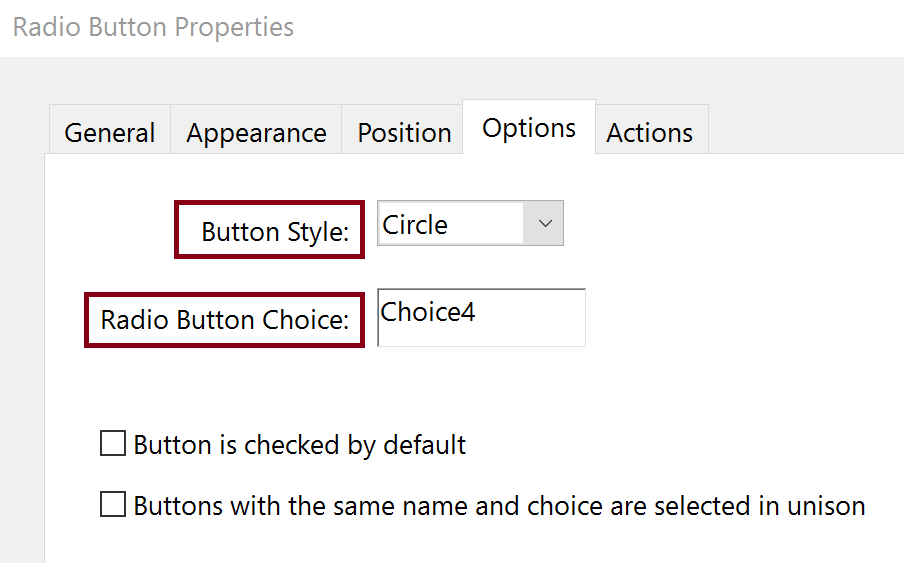 44
Dropdown List Box
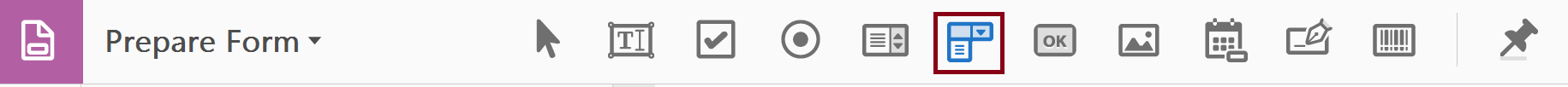 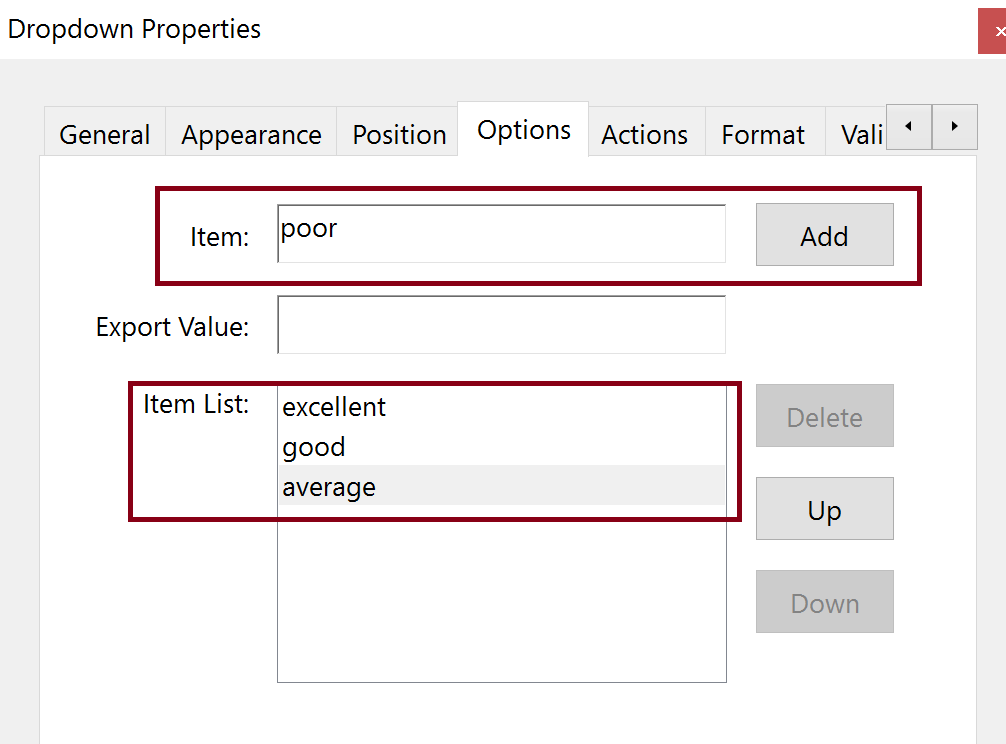 Select Dropdown List
Set Name and Tooltip
Set Options
Add Items to select Item List
Export Value
45
Calculations
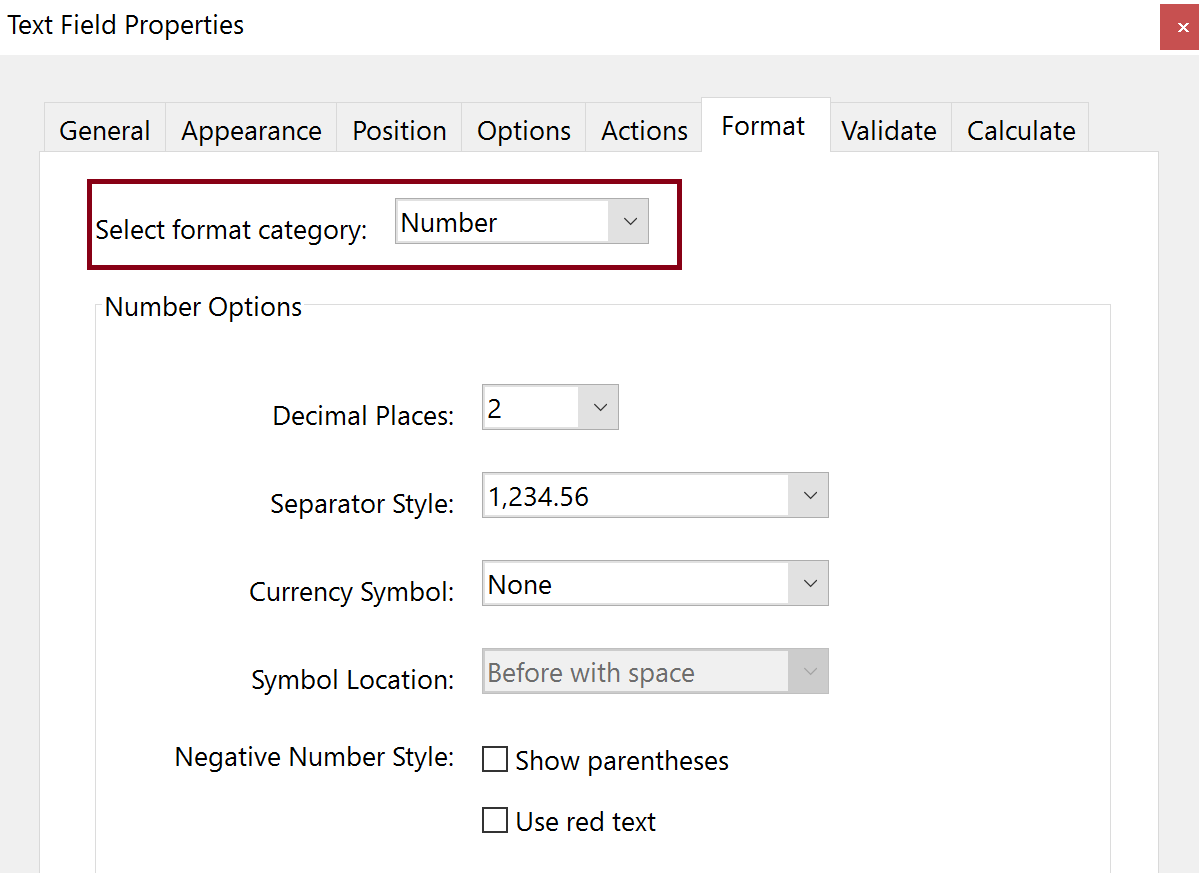 Create Text Field
Format Tab in Properties
Set Format Category to Number
Choose Number Options
Calculate Tab
Create Calculation (Value is the . . .)
Add fields to be included in the calculation
Options Tab
Set Alignment
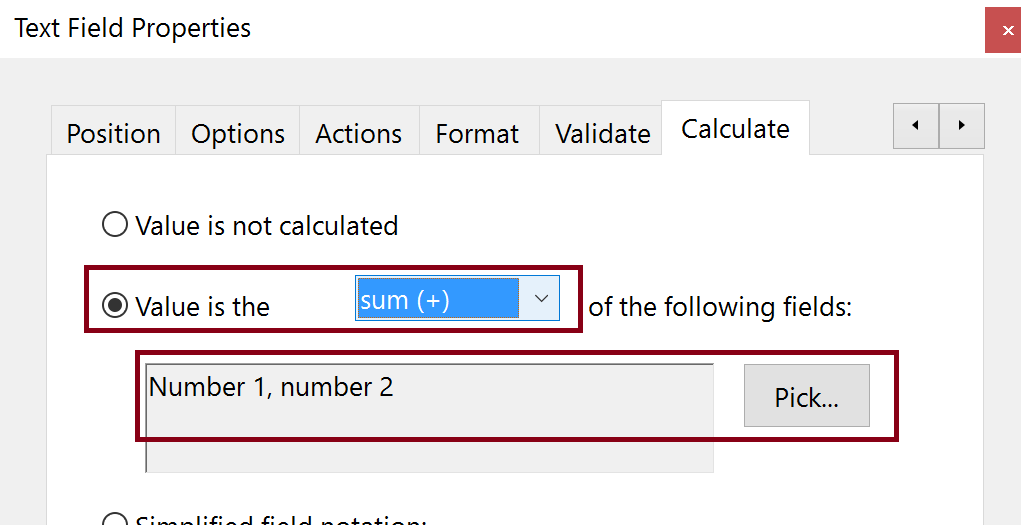 46
Resources
47
Training Options and Materials
Regular Webinars
https://events-ar.adobeconnect.com/content/connect/c1/881497641/en/events/catalog.html?OWASP_CSRFTOKEN=1e73e0edb7545f3f9fdd08e895e134213f26efe05c1067bb15b4fc6234076238 
Webinar Recordings
http://adobe.lookbookhq.com/acrobataccessibility
Upcoming 2-day Train-the-Trainer session at Accessing Higher Ground Conference (Teaching you how to teach others how to create accessible PDFs). November 2019 in Colorado
www.accessinghigherground.org
48
Acrobat Pro DC Helpful Links and Resources
Acrobat DC Accessibility 
https://www.adobe.com/accessibility/products/acrobat.html 
Adobe Acrobat DC Accessibility Features
https://www.adobe.com/accessibility/products/acrobat/acrobat-accessibility-features.html  
Acrobat Reader DC Accessibility features 
https://helpx.adobe.com/reader/using/accessibility-features.html 
Acrobat DC and Reader DC Accessibility Blogs 
https://theblog.adobe.com/document-cloud/ (search for PDF or Accessibility)
Using the Acrobat Pro DC Accessibility Checker 
https://www.adobe.com/accessibility/products/acrobat/using-acrobat-pro-accessibility-checker.html 
Create and verify PDF accessibility 
https://helpx.adobe.com/acrobat/using/create-verify-pdf-accessibility.html 
Acrobat Pro DC PDF Accessibility Repair Workflow 
https://www.adobe.com/accessibility/products/acrobat/acrobat-pro-dc-pdf-accessibility-repair-workflow.html
49
Contacts
Rob Haverty
Haverty@Adobe.com
Adobe Accessibility Website
www.Adobe.com/Accessibility
Accessibility Compliance 
https://www.adobe.com/accessibility/compliance.html 
Follow us on Twitter @AdobeAccess
PDF Standards
ISO 32000 (free)
ISO 14289 (PDF/UA) (purchase)
50
Adobe – Make it an Experience